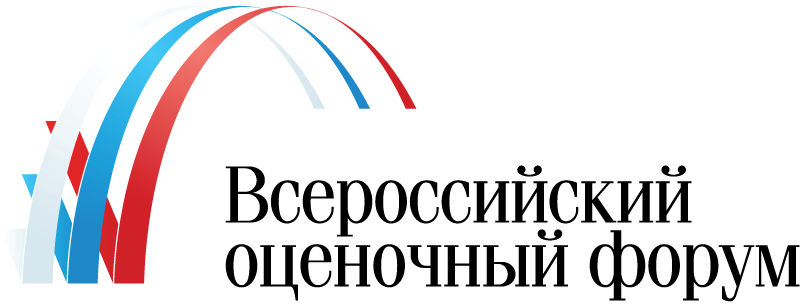 Оценочная деятельность: текущая ситуация и перспективы. Роль оценочного сообщества и Национального объединения  СРО оценщиков "Союз СОО"
Каминский Алексей Владимирович
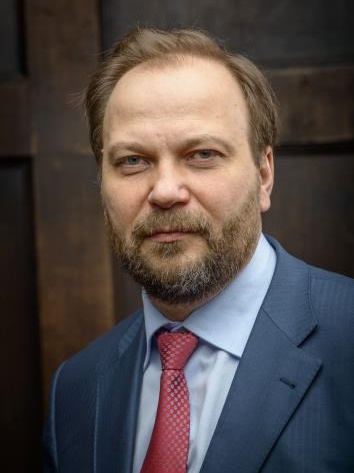 Председатель Совета Национального объединения 
СРО оценщиков «Союз СОО»
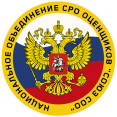 Заместитель председателя 
Совета ТПП РФ по саморегулированию профессиональной и предпринимательской деятельности
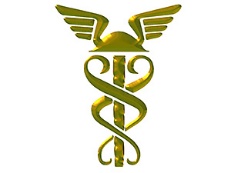 09 декабря 2020 года
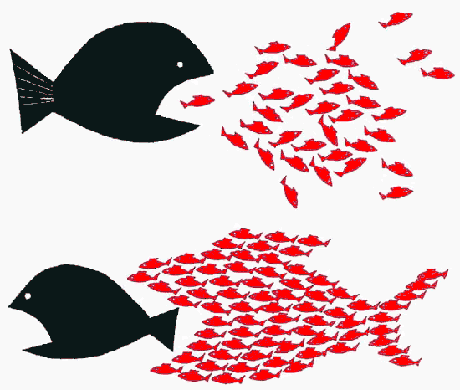 сегодня
вчера
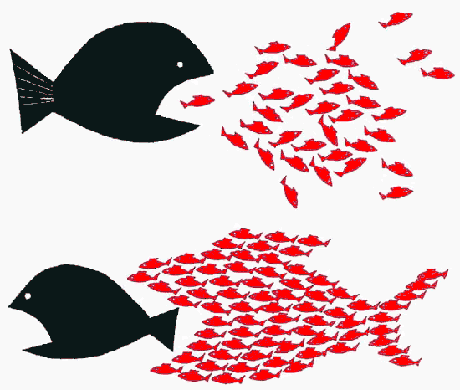 2
Результаты работы
За 2019 – 2020 гг.
не было принято ни одного закона, ухудшающего ситуацию в отрасли
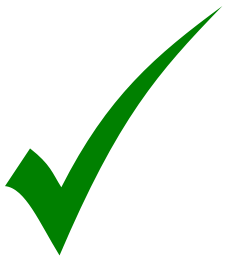 3
Какое количество ФЗ было принято 
по поправкам в 135-ФЗ с 2001 г.?
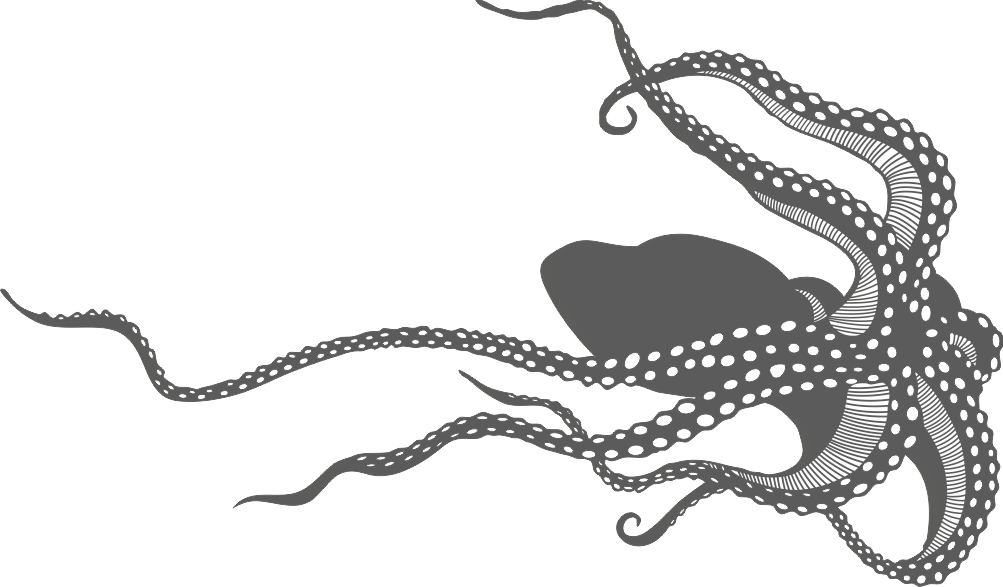 Оценочная
деятельность 
в России
46 ФЗ
Результаты работы
за последние полгода
Была минимизирована угроза, связанная с законопроектом по поправкам в 237-ФЗ
«О государственной 
кадастровой оценке»
5
Результаты работы
за последние полгода
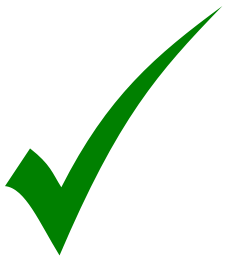 Предотвращено огосударствление оценочной деятельности
Сохранено «оспаривание»
кадастровой стоимости
6
Проблема с регистрацией частнопрактикующих оценщиков
Письма Союза СОО в Банки
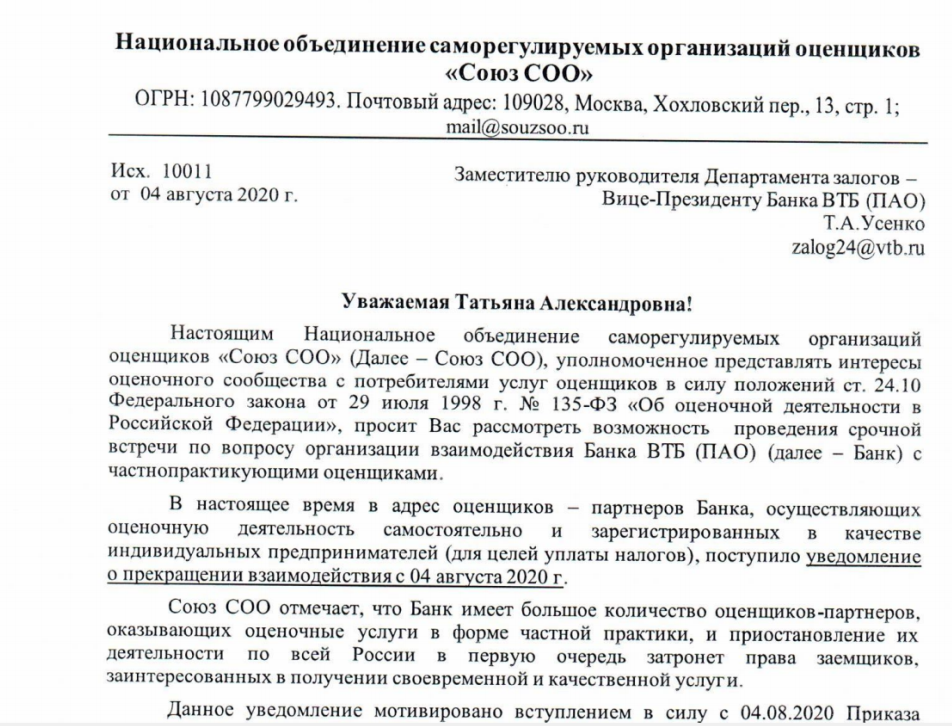 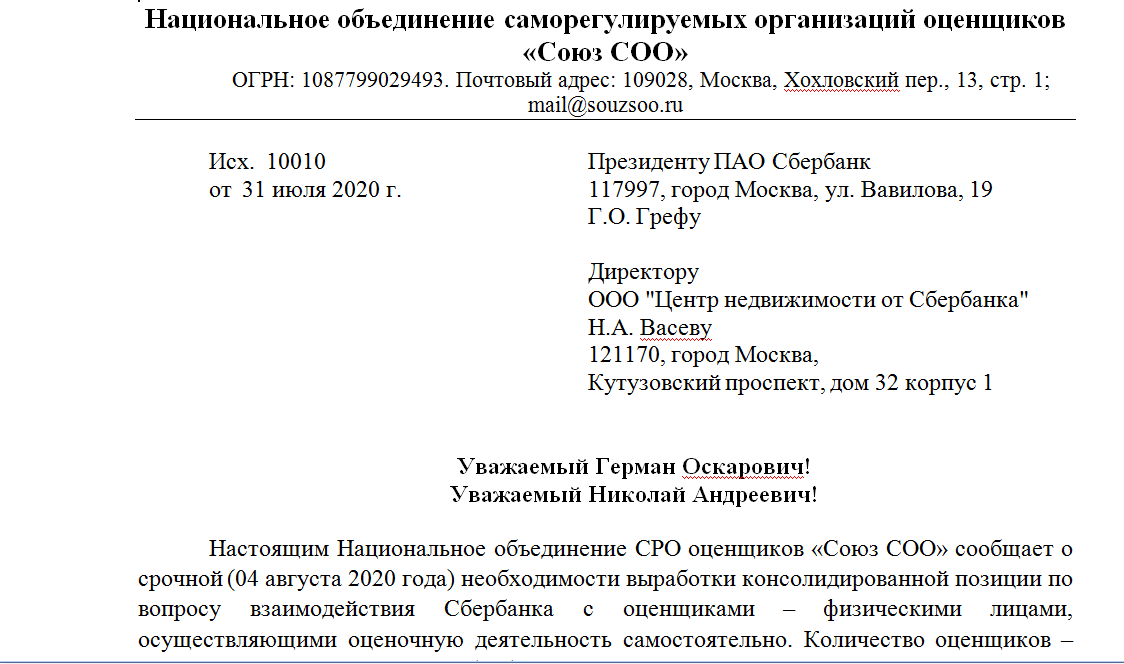 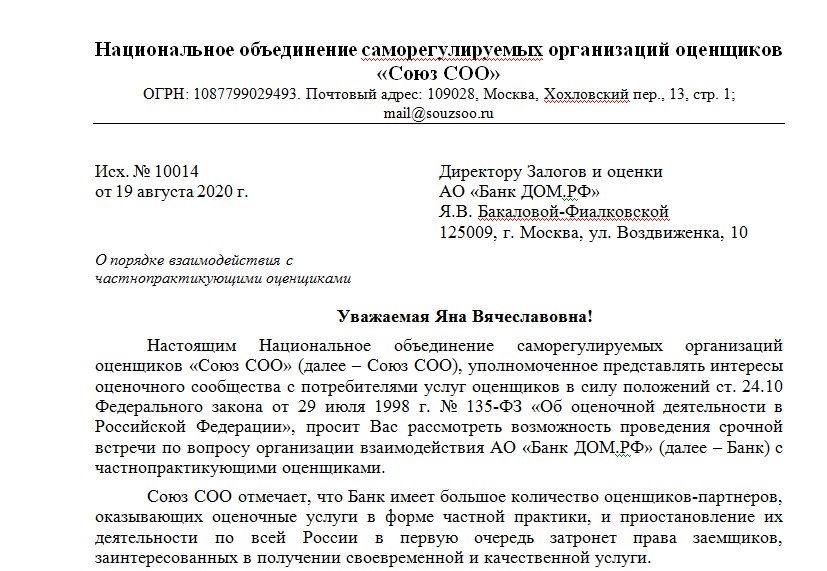 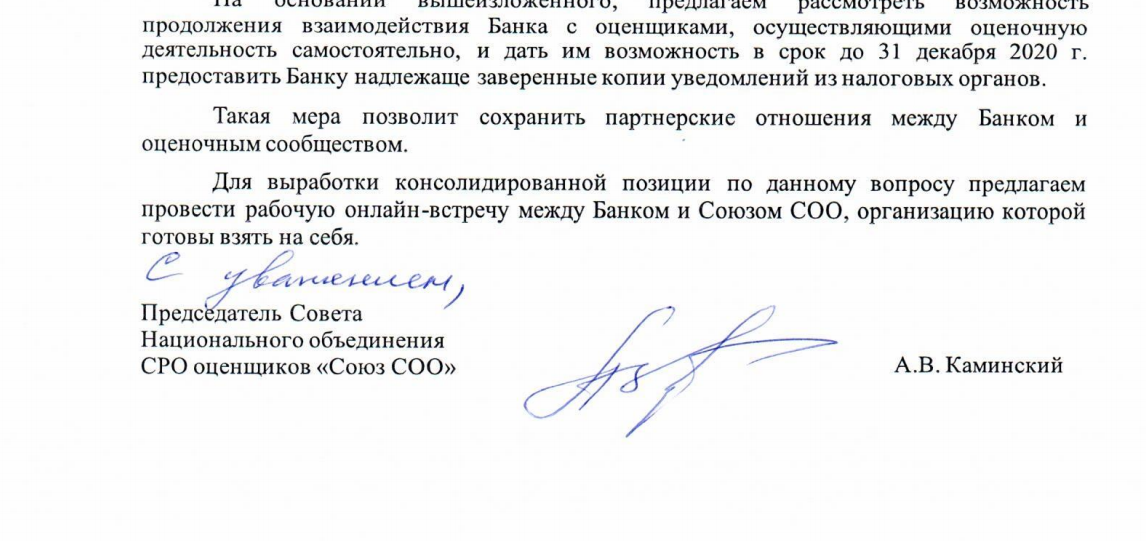 7
Проблема с регистрацией частнопрактикующих оценщиков
Круглый стол в Аппарате уполномоченного 
по защите прав предпринимателей
22.09.2020
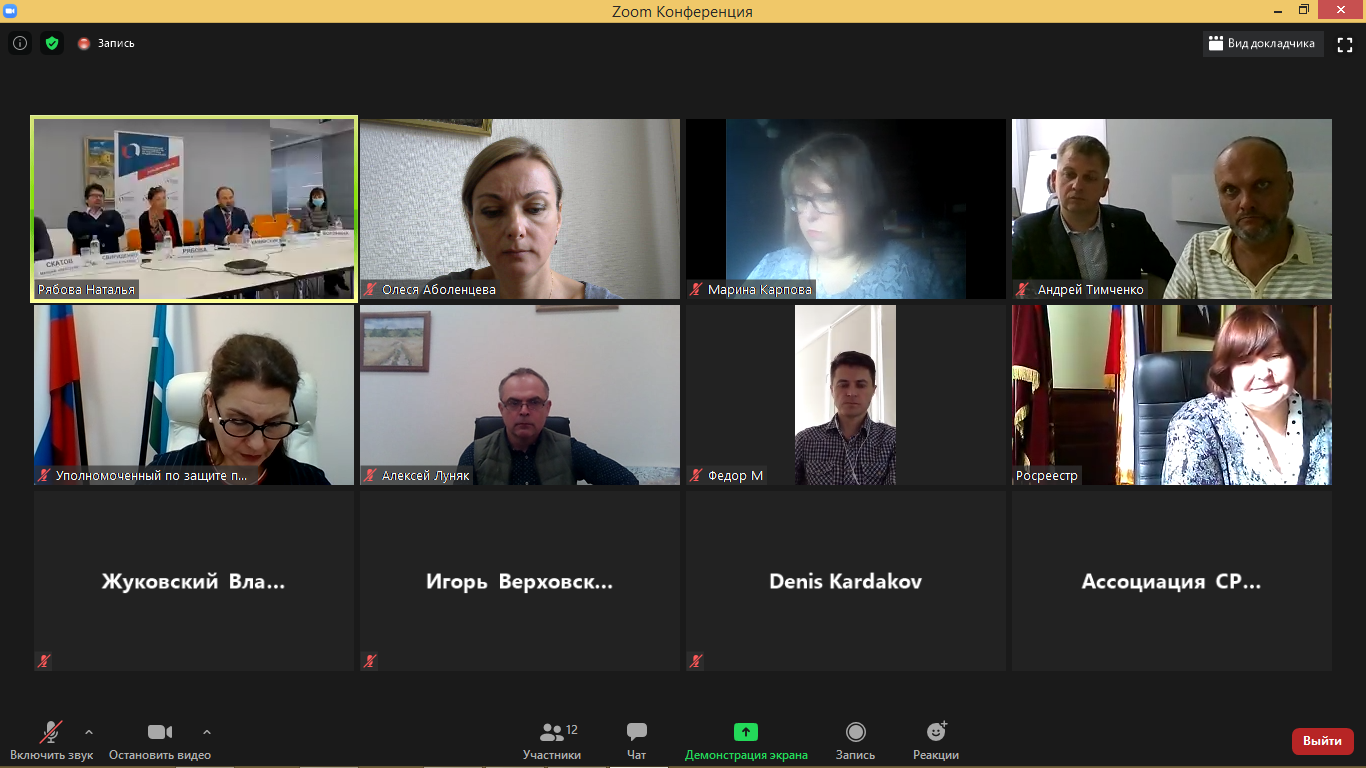 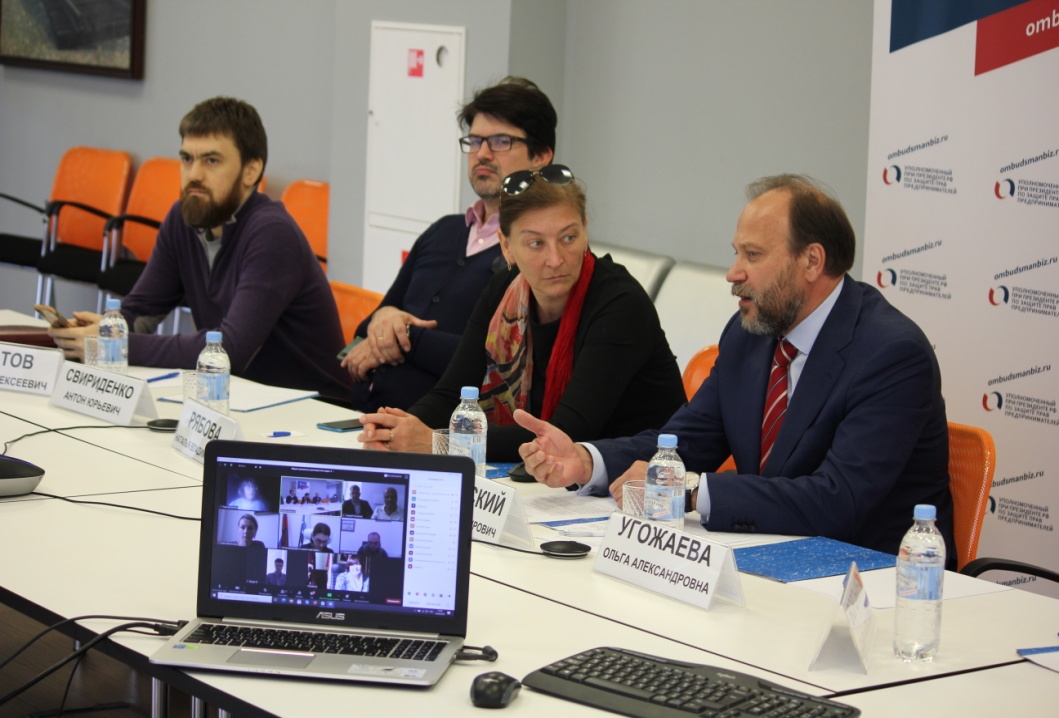 8
Проблема с регистрацией частнопрактикующих оценщиков
Письмо Союза СОО в Минфин, МинЭк, ФНС и Росреестр
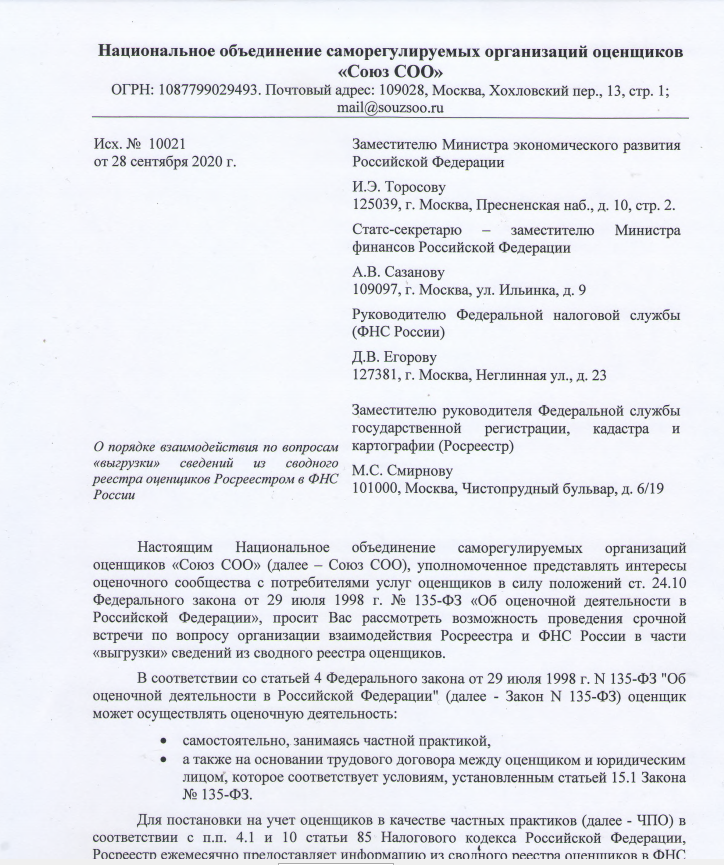 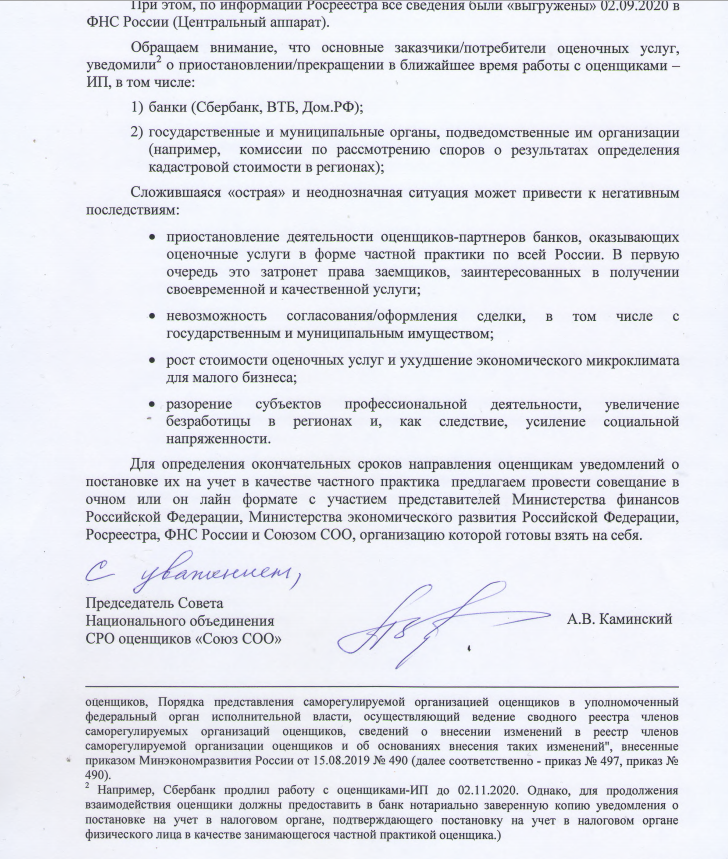 9
Проблема с регистрацией 
частнопрактикующих оценщиков
решена
август – октябрь 2020 г.
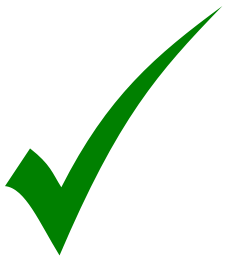 10
Дело Натальи Карпец
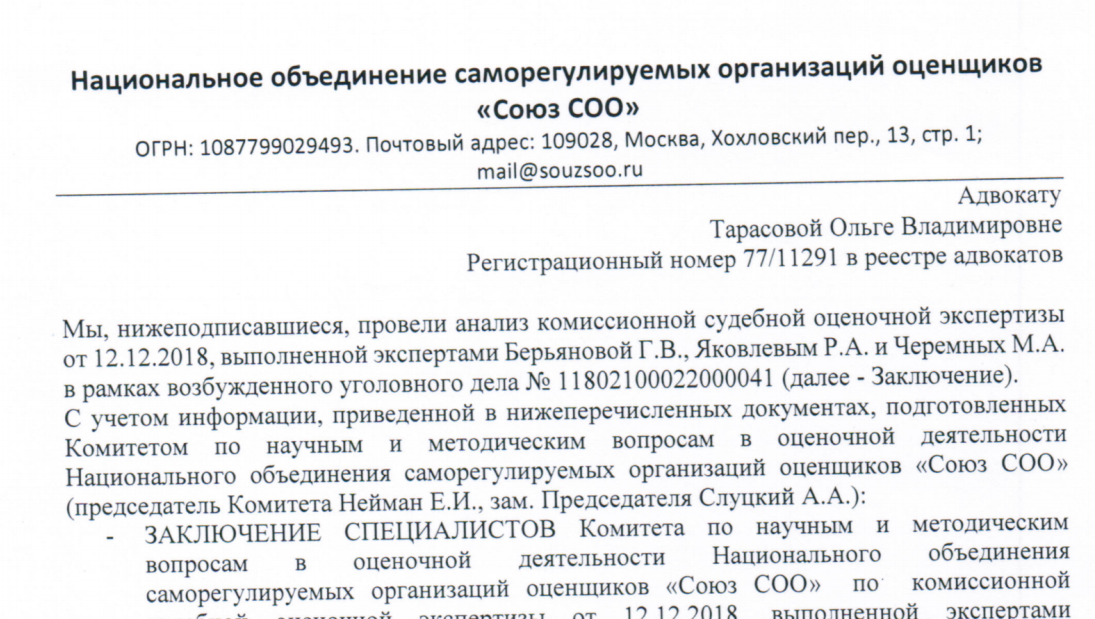 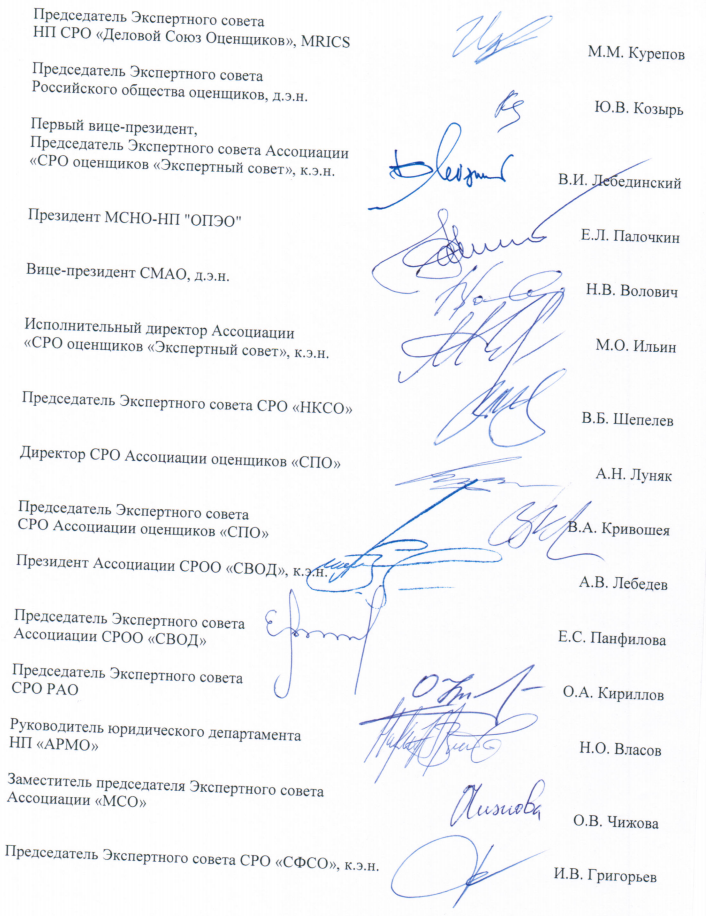 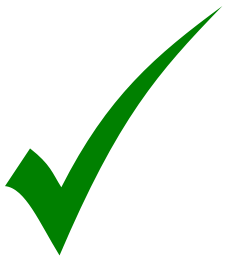 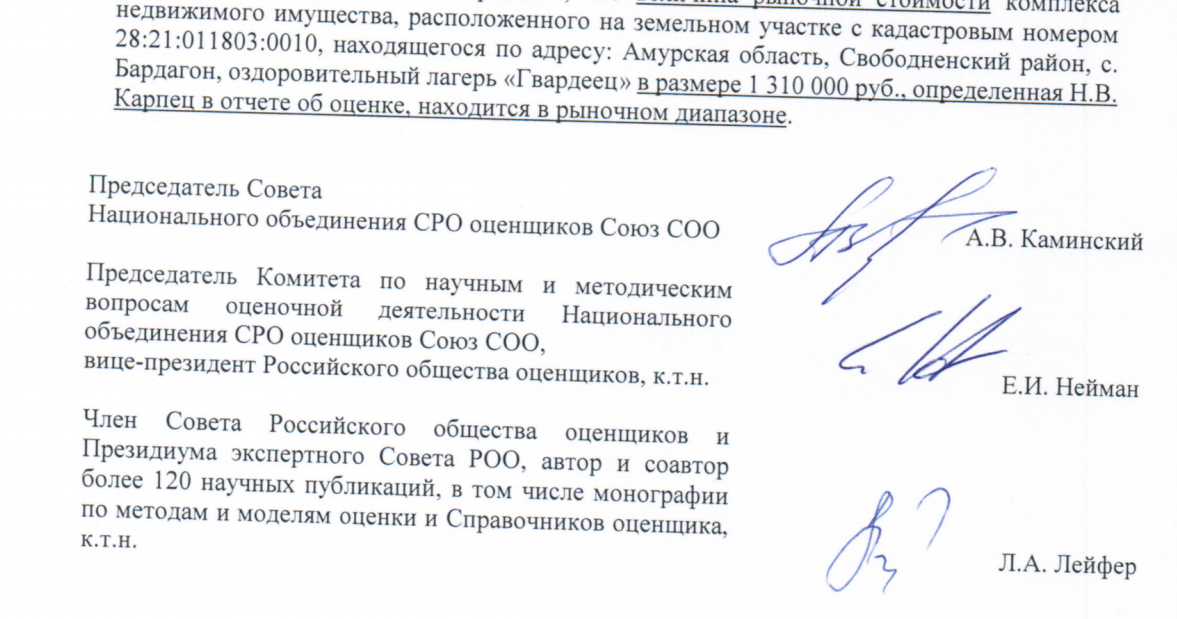 11
Рабочая группа по гильотине
Законопроект об апелляционном органе
Законопроект об ответственности +
Предложение МинЭк
В рамках внеплановой проверки отчет должен проверяться в полном объеме, а не по фактам, изложенным в жалобе
12
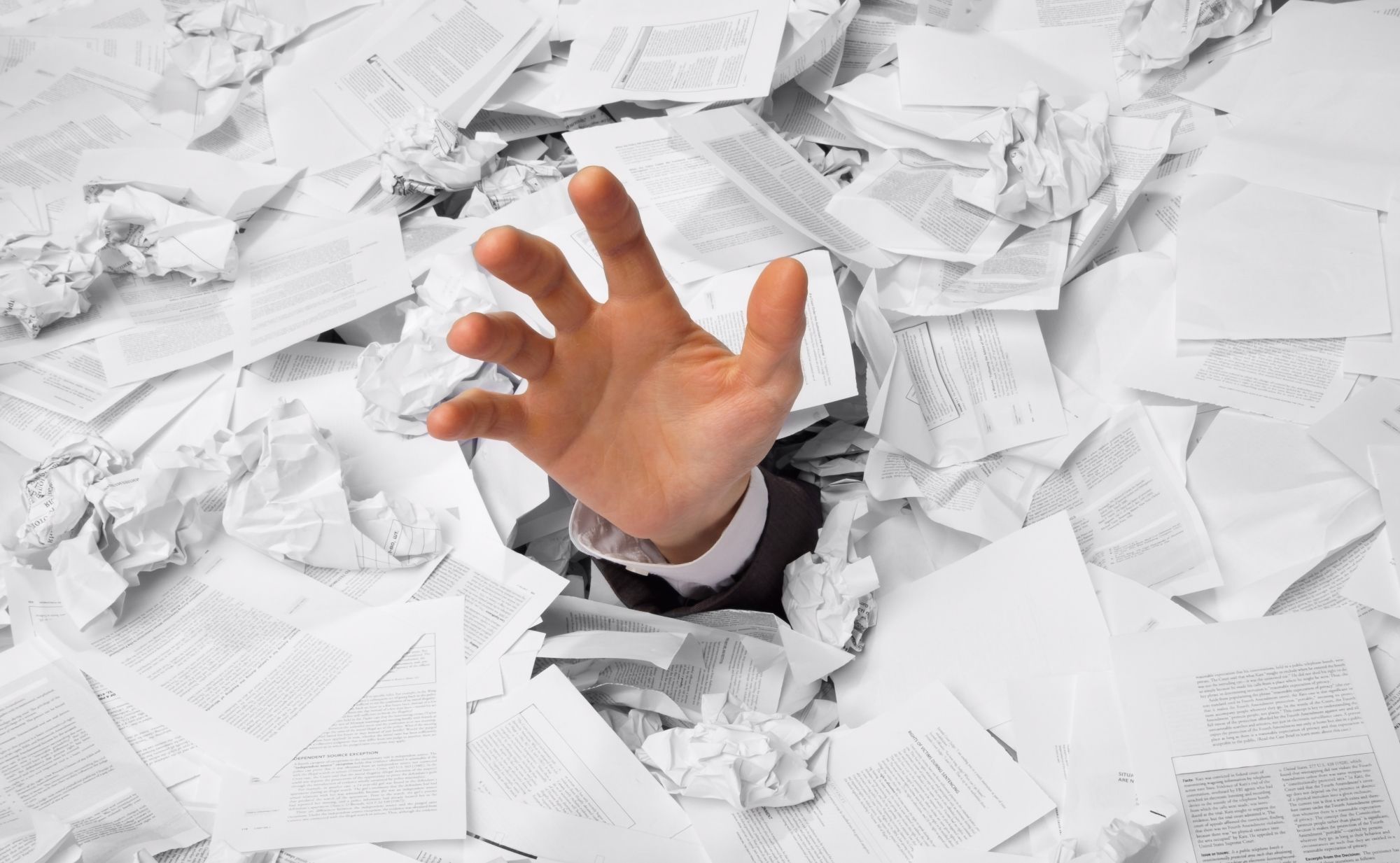 13
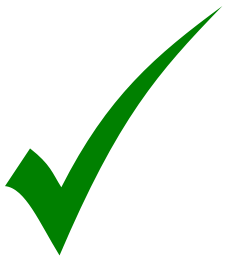 14
Предложение в Резолюцию Форума
Направить письмо в Аппарат Правительства Российской Федерации на имя Д.Ю. Григоренко, заместителя Председателя Правительства Российской Федерации – Руководителя Аппарата Правительства Российской Федерации, в котором отразить следующее:
- Рабочая группа по реализации механизма «регуляторной гильотины» сегодня является одним из самых эффективных инструментов взаимодействия бизнес-сообщества с органами власти (Минэкономразвития России и Росреестром), как в части обсуждения действующих НПА, так и законопроектов, вводящих новые инструменты контроля и надзора;
- Необходимо продолжить в 2021 г. деятельность Рабочей группы по реализации механизма «регуляторной гильотины» в сфере земли и недвижимости, чтобы у бизнес-сообщества остался инструмент для диалога с органами власти, в части рассмотрения и обсуждения:
1. НПА, принятых в развитие согласованных Рабочей группой законопроектов;
2. НПА, вводящих новые инструменты контроля и надзора.
15
Ведомственный квалификационный экзамен Оценщиков
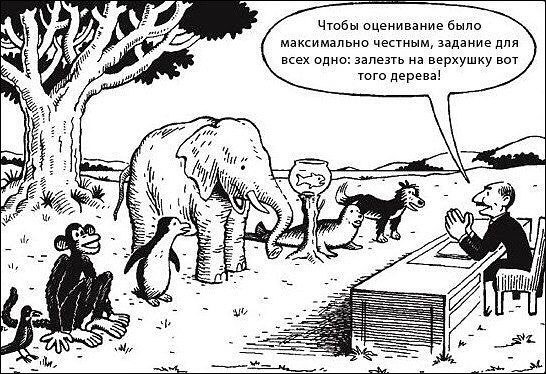 16
Ведомственный квалификационный экзамен Оценщиков
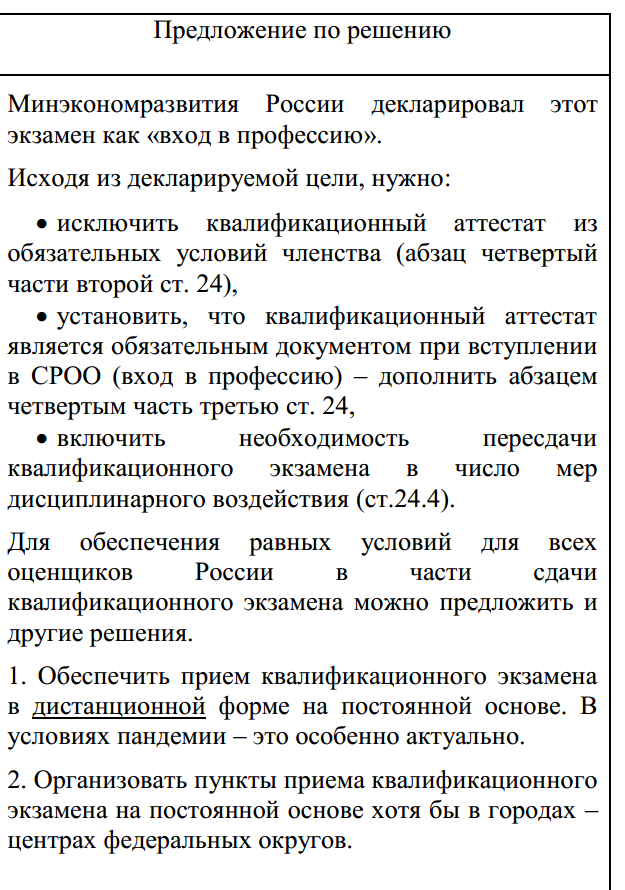 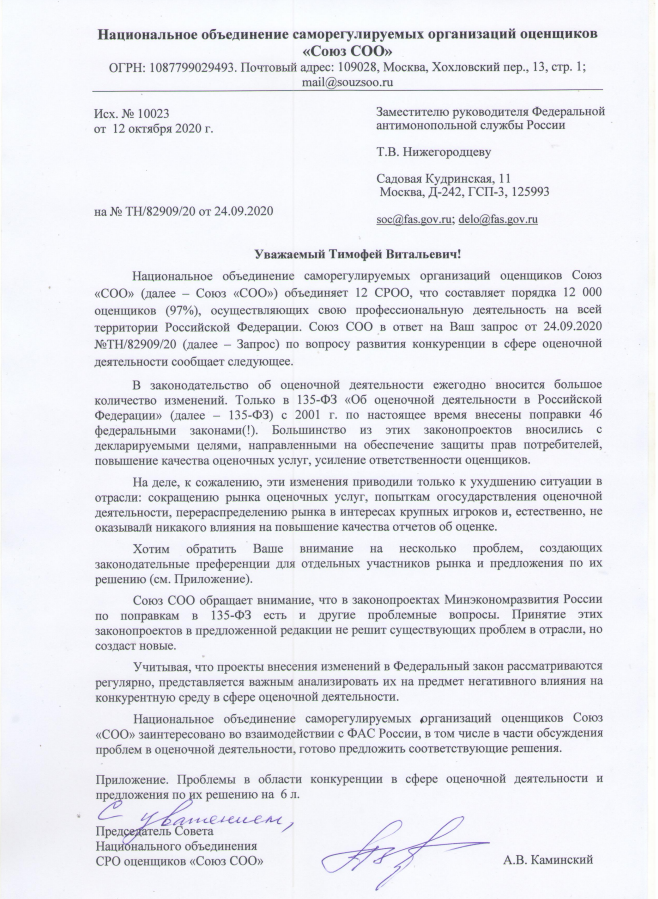 17
Ведомственный квалификационный экзамен Оценщиков
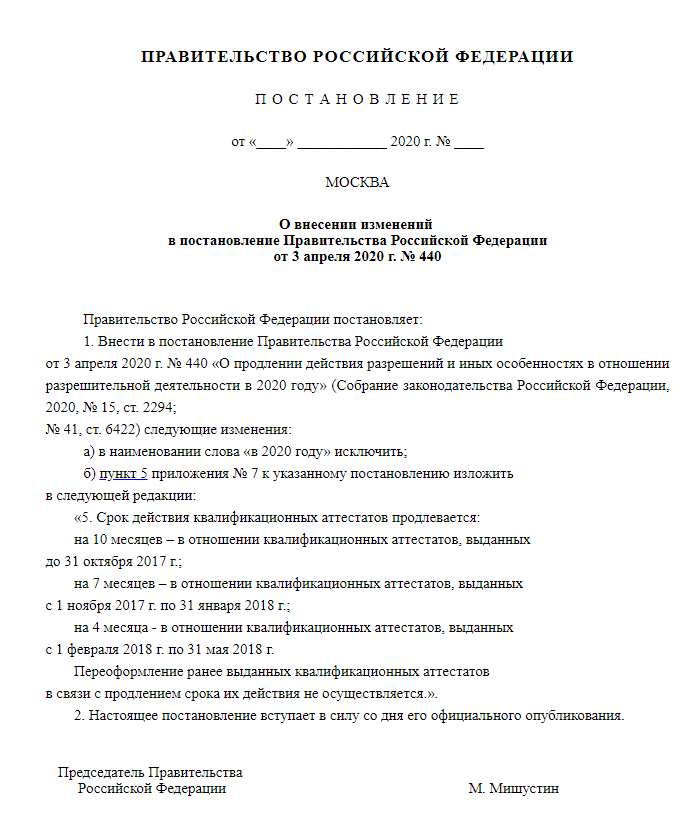 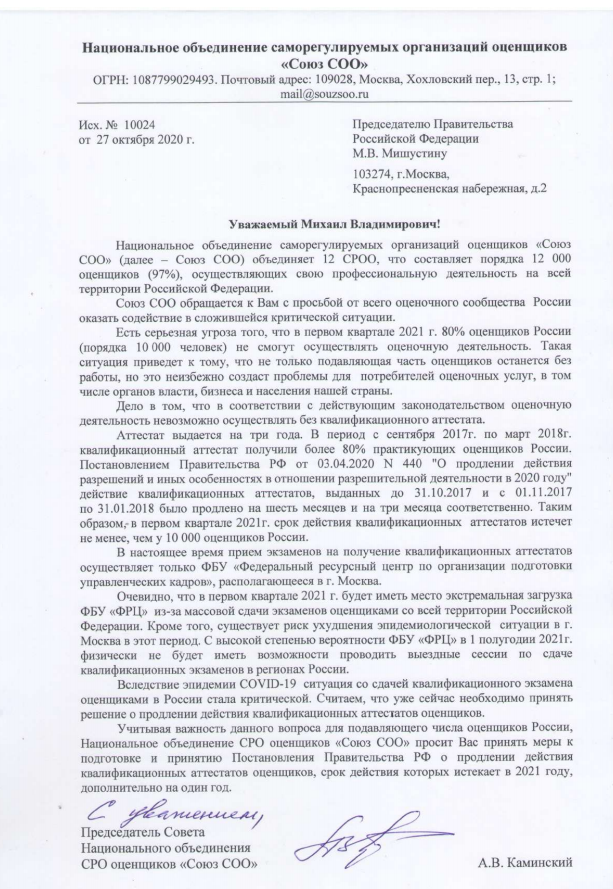 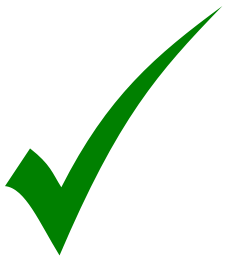 18
Ключевые растяжки
Адекватная ответственность
Нетиповые задачи
I
IV
Рынок
Государство
Типовые задачи
II
III
Наши ресурсы
Национальное объединение СРО оценщиков «Союз СОО»
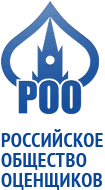 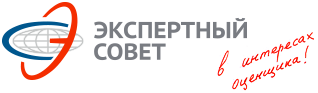 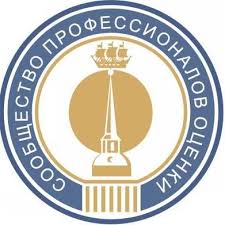 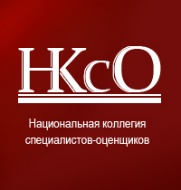 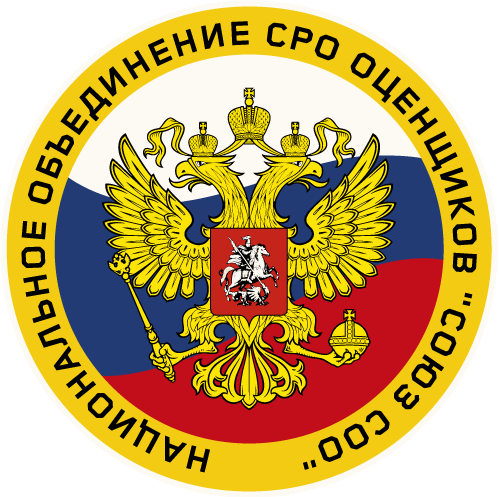 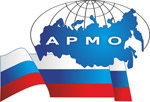 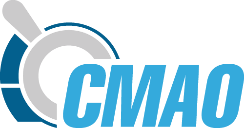 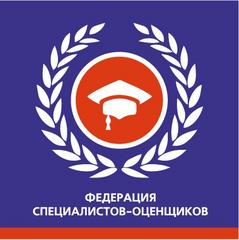 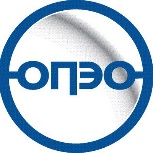 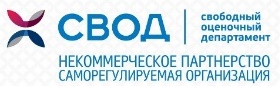 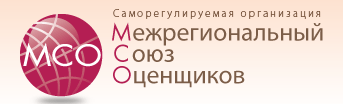 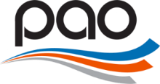 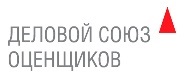 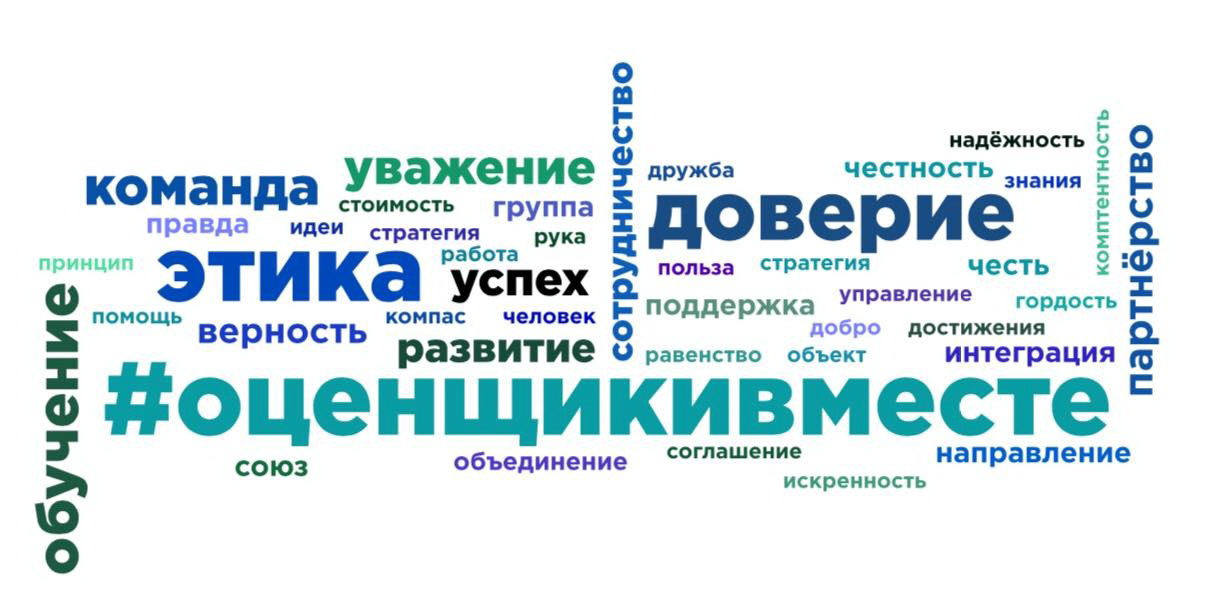 5